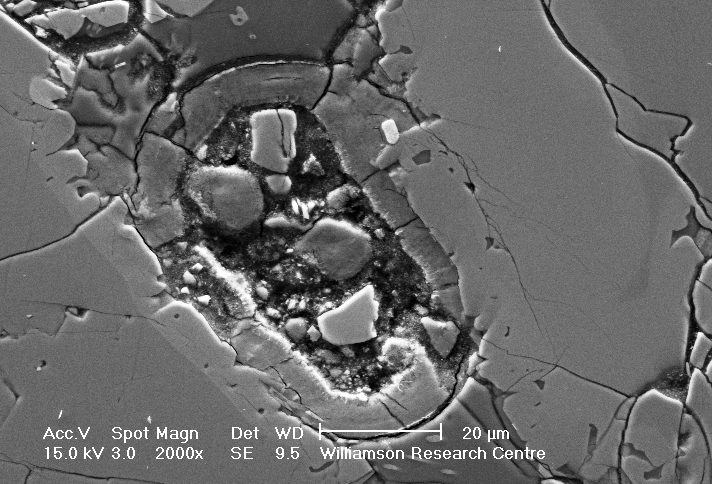 1
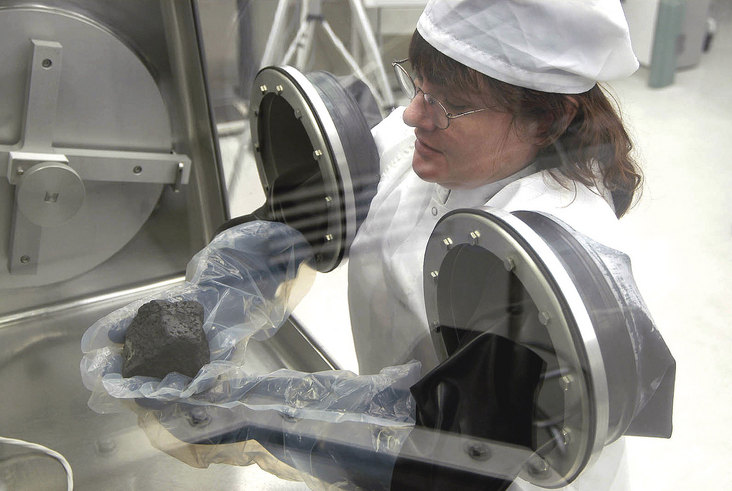 Forskere har gjort dette funnet inne i en meteoritt.
2
Foto: NASA
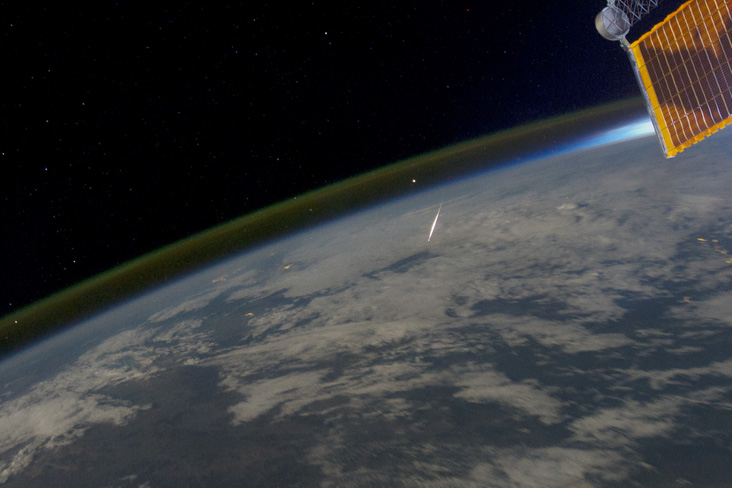 Meteoritt: 
Objekt fra verdensrommet som har falt ned på jorda
3
Foto: NASA
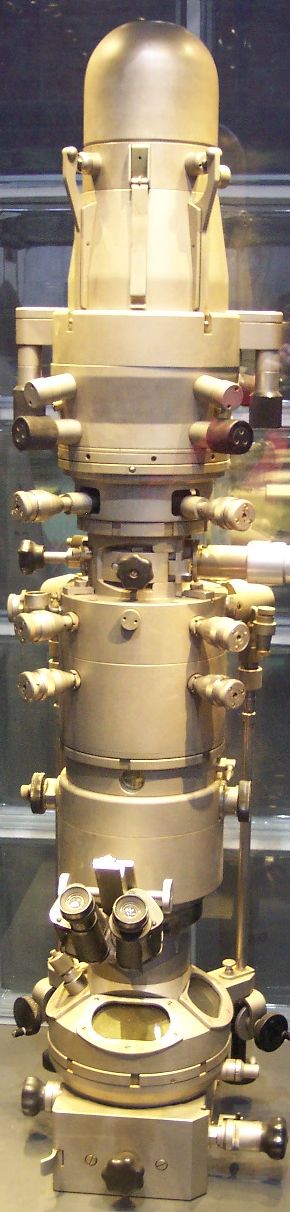 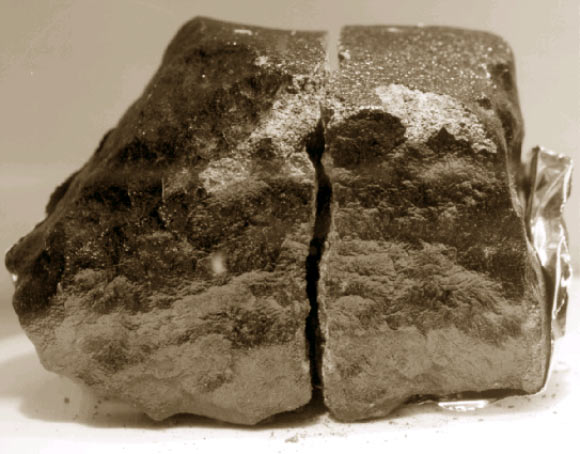 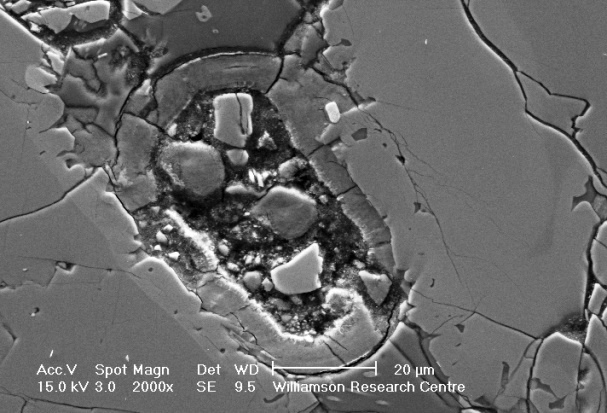 Foto: NASA
Foto: Stahlkocher
CC BY-SA 3.0
Oppdrag
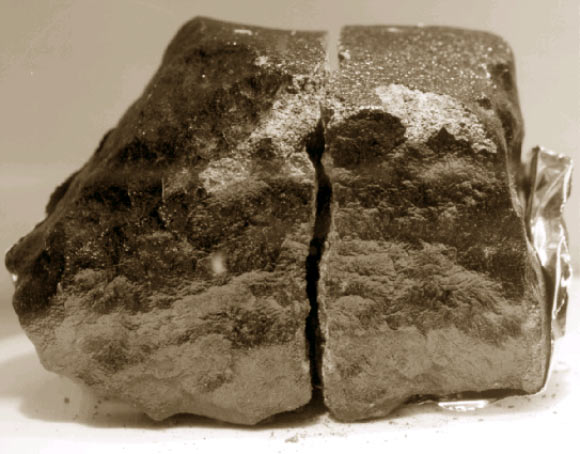 I dette opplegget, som går over flere timer, skal dere undersøke om funnet i meteoritten viser spor av noe levende.
Det vil si at dere skal samle bevis og til slutt komme med deres egen konklusjon.
Foto: NASA
Oppdrag
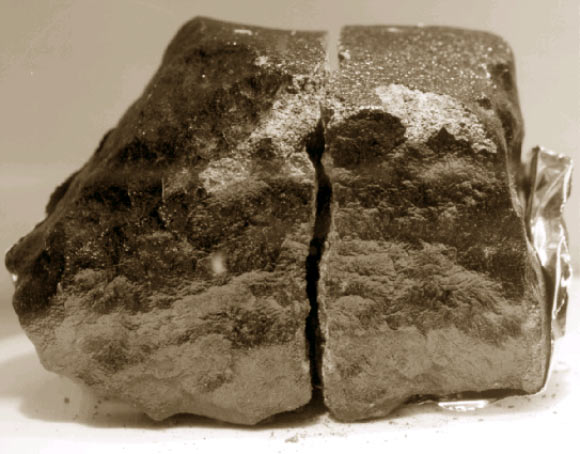 I dette opplegget, som går over flere timer, skal dere undersøke om funnet i meteoritten viser spor av noe levende.
Det vil si at dere skal samle bevis og til slutt komme med deres egen konklusjon.
Hva er egentlig et bevis?
Foto: NASA
Begrepsark
7
Hvilke bevis kan vi bruke for å si om noe er levende?
8
Begrepsark
9
10
Hvilke bevis kan vi bruke for å si om noe er levende?
11
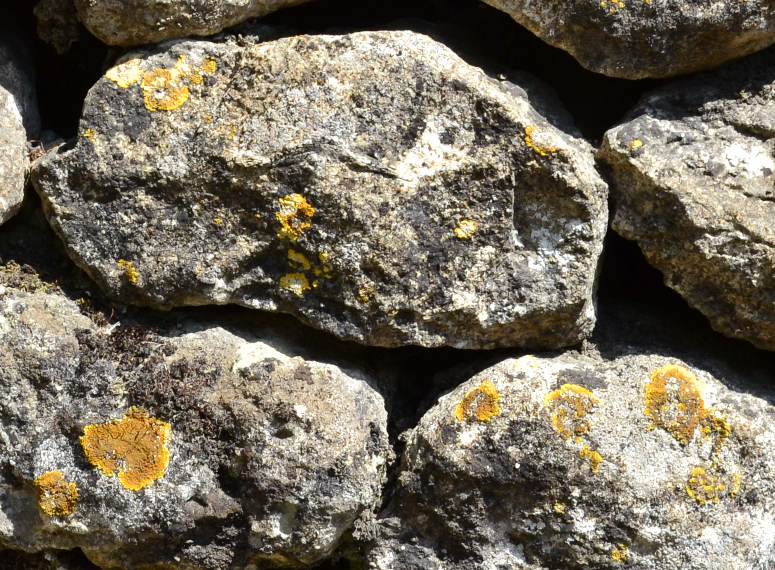 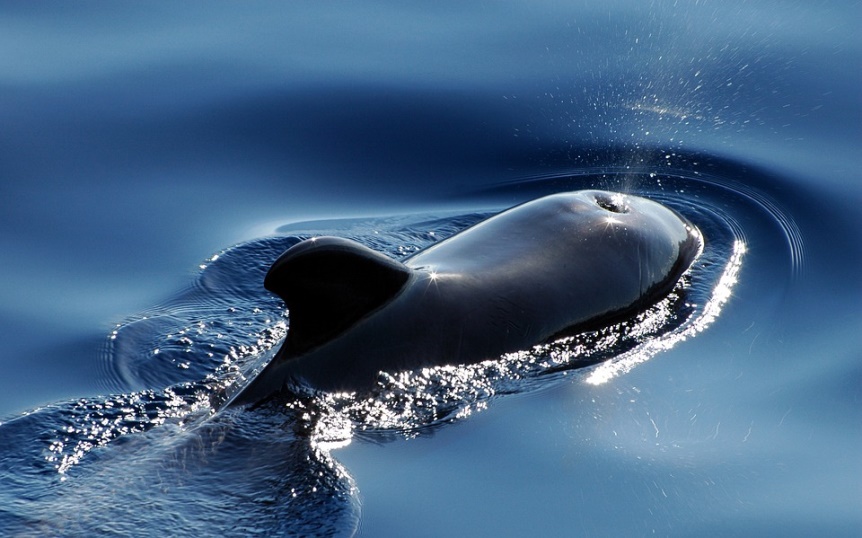 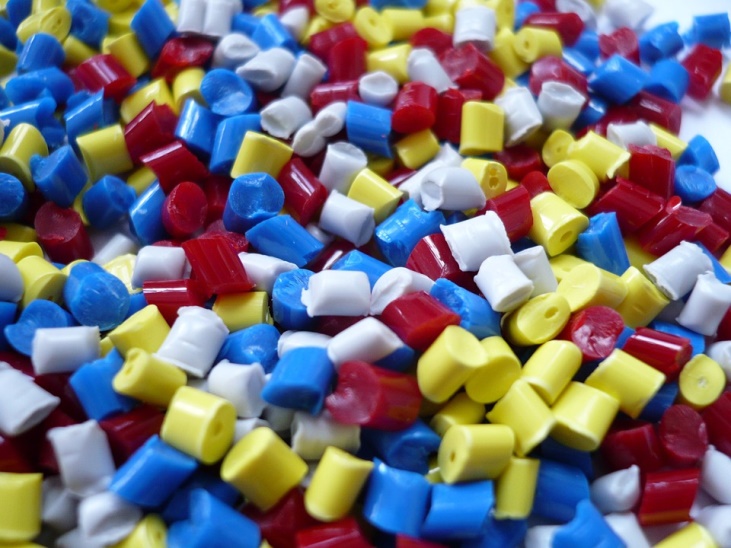 A1 – plastbiter
A2 – steiner
A3 – hval
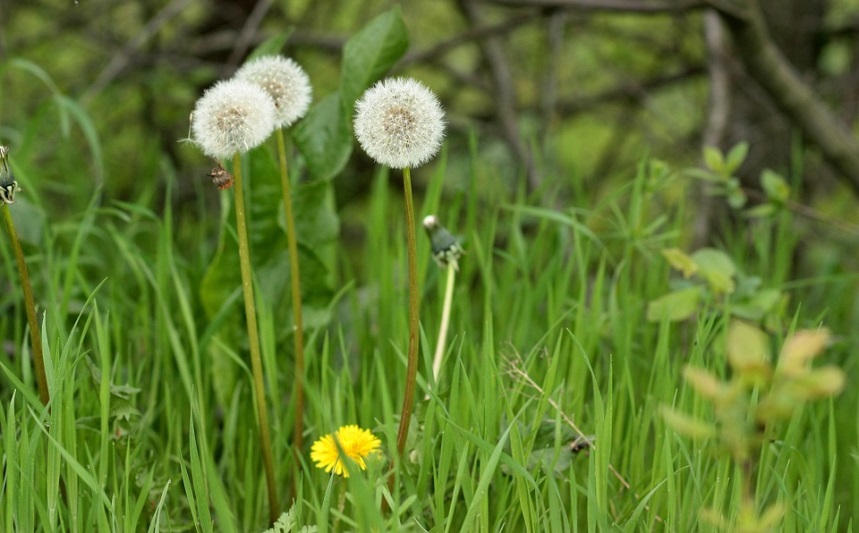 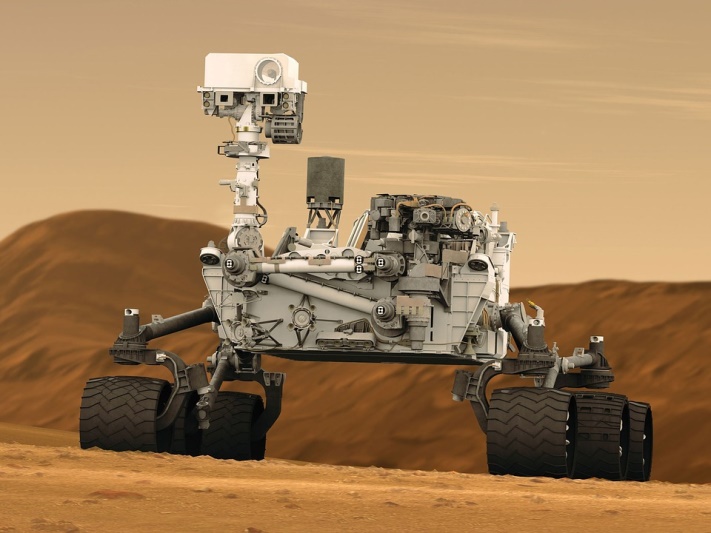 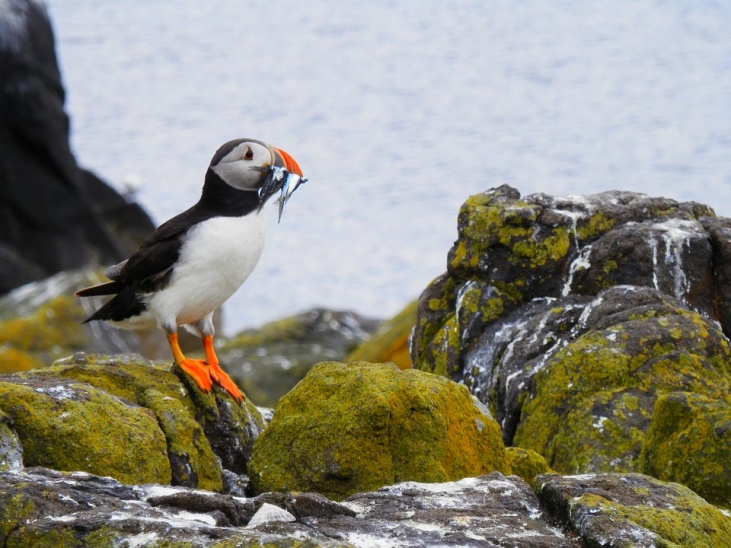 A4 – fugl
A5 – løvetann
A6 – robot på mars
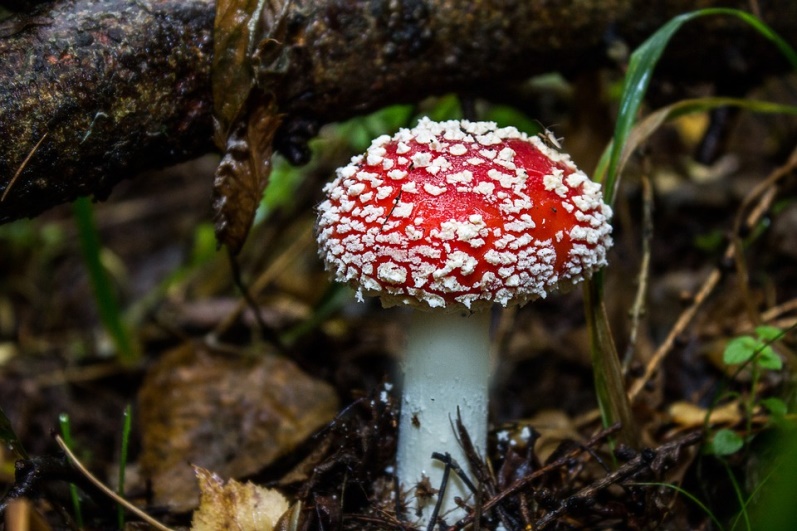 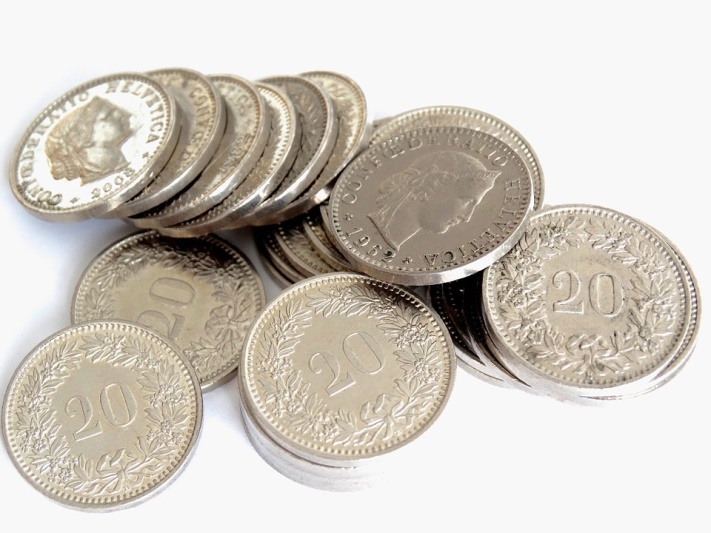 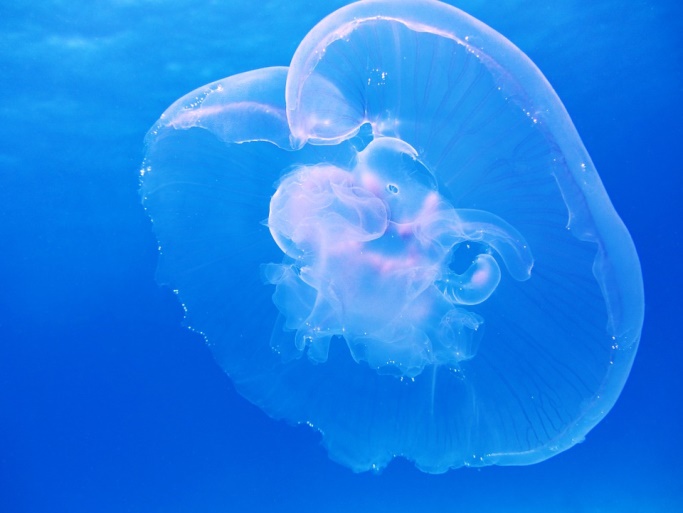 12
A7 – fluesopp
A8 – penger
A9 – glassmanet
Elevark 1
Ikke levende
Levende
13
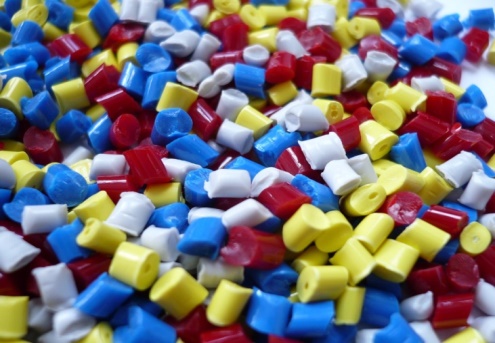 Elevark 1
Ikke levende
Levende
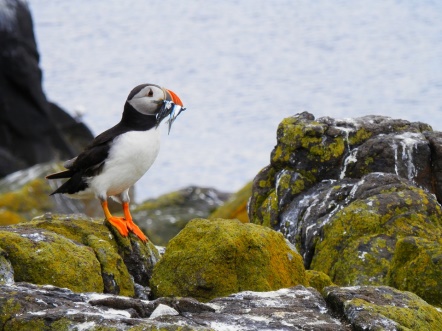 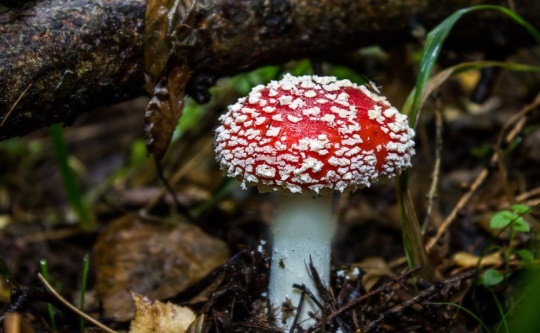 plastbiter
fugl
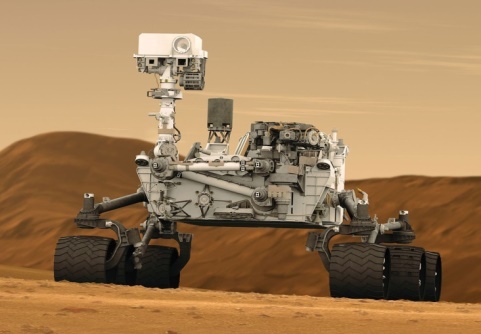 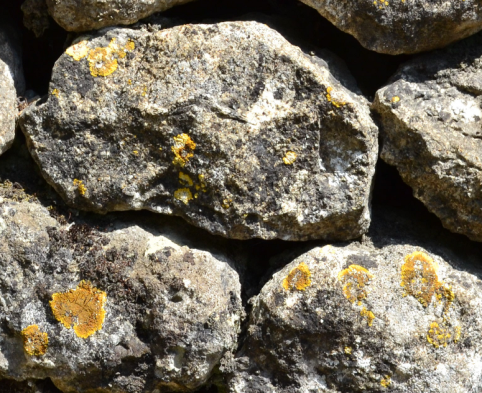 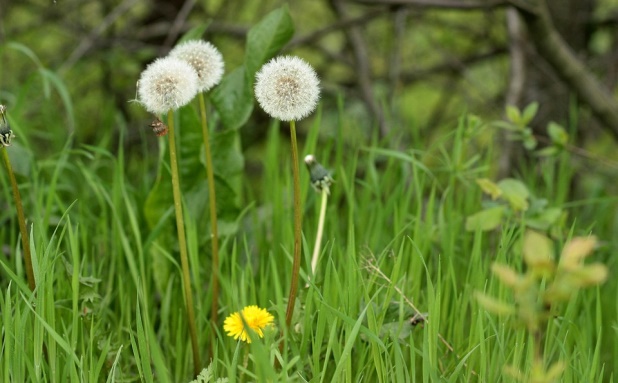 fluesopp
steiner
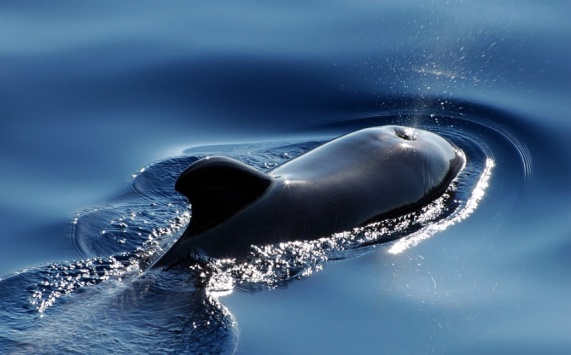 robot
løvetann
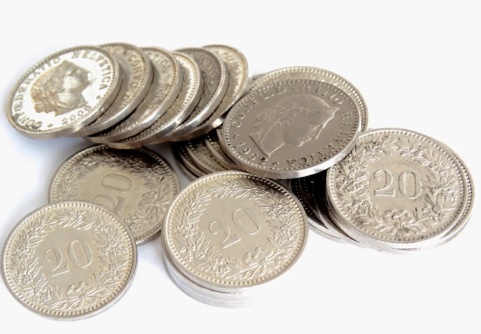 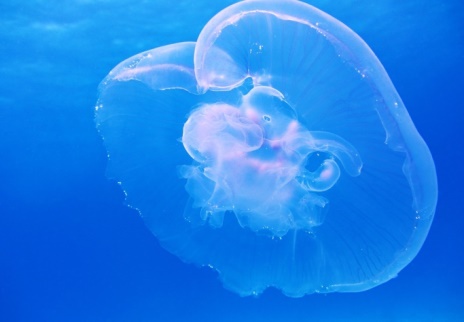 hval
penger
glassmanet
14
Nøkkelsetning:

Alle levende organismer
tar opp næringsstoffer, kvitter seg med avfallsstoffer
har gassutveksling («puster»)
vokser
formerer seg
beveger seg
sanser og reagerer på forandringer i omgivelsene
15
Nøkkelsetningsark
16
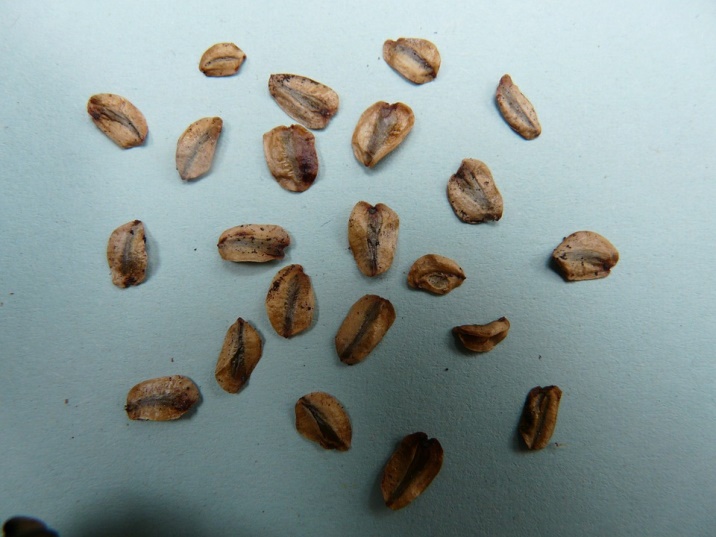 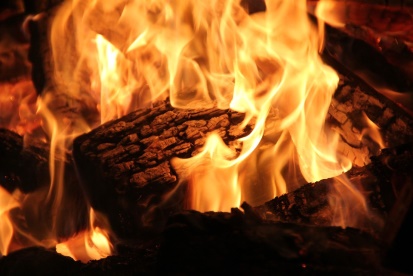 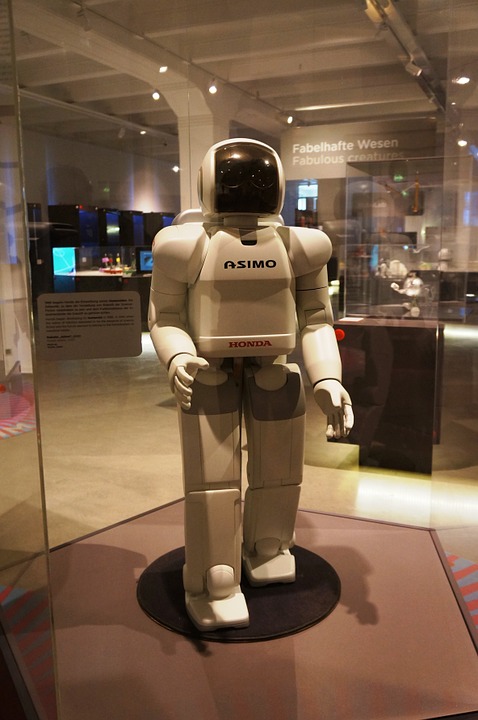 B1 – ild
B2 – frø
B3 – menneskerobot
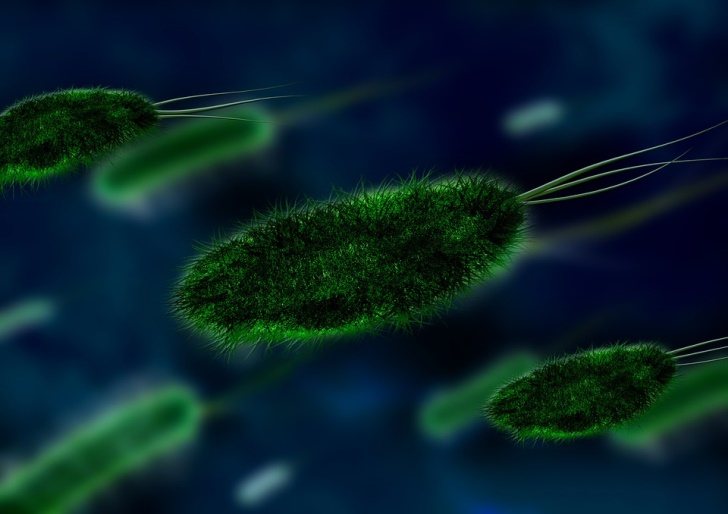 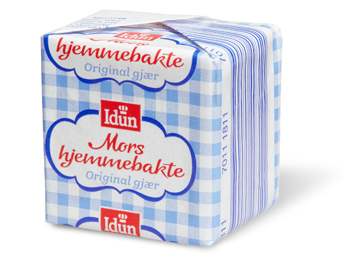 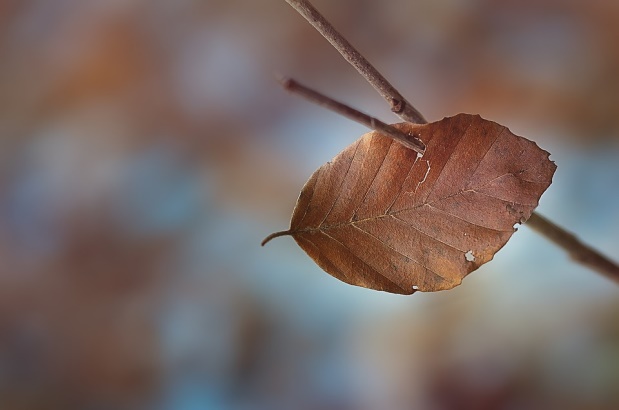 B4 – bakterier
B6 – vissent løv
B5 – gjær
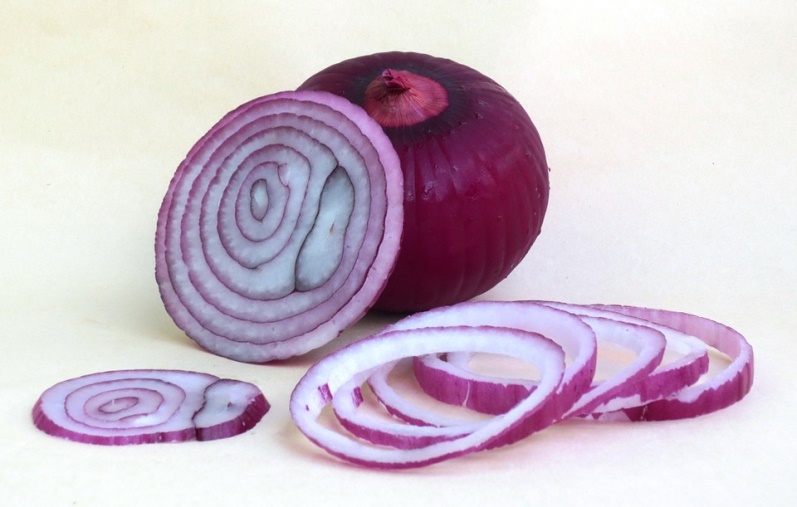 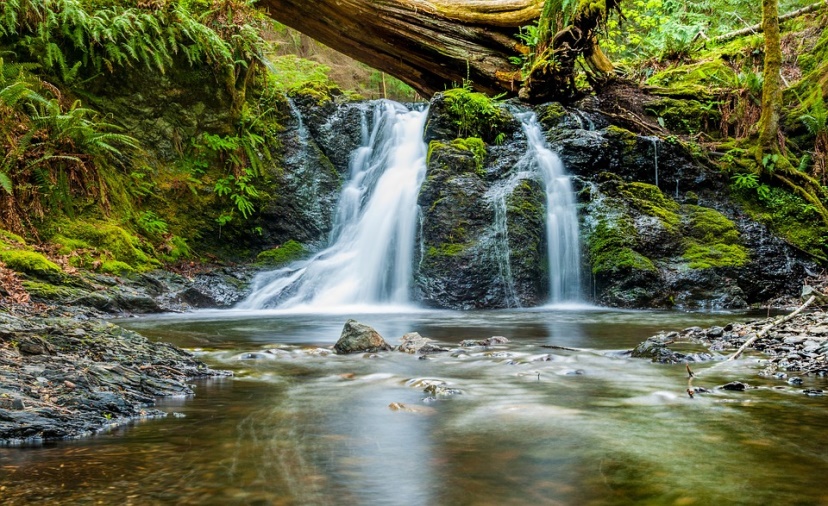 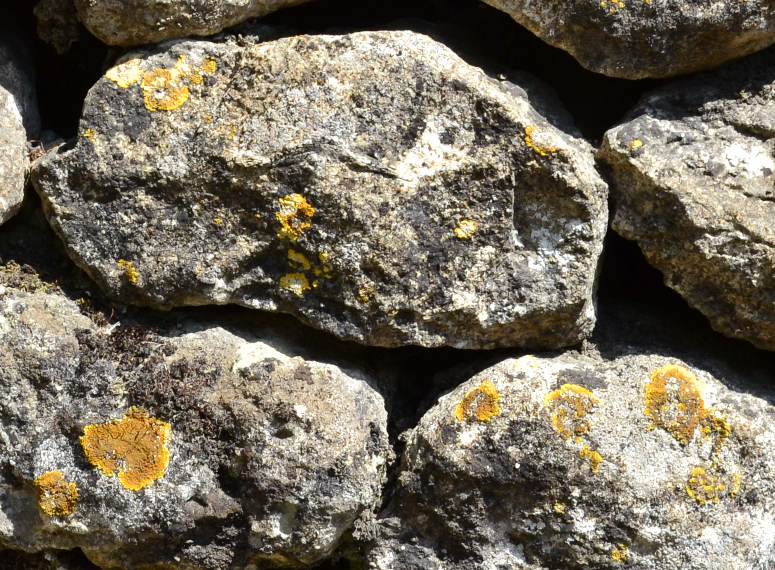 17
B7 – lav
B8 – løk
B9 – elv
Elevark 1
Ikke levende
Levende
Er levende
Har vært levende
18
Lav er et samarbeid (symbiose) mellom to ulike organismer, som oftest en sopp og en alge.
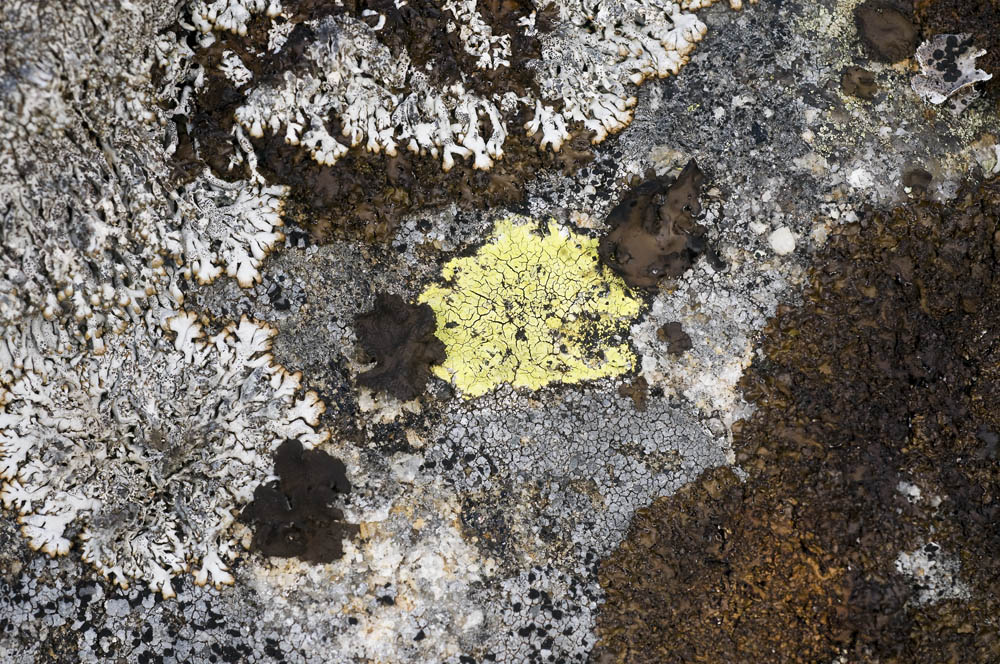 19
Stein med mange ulike lavarter
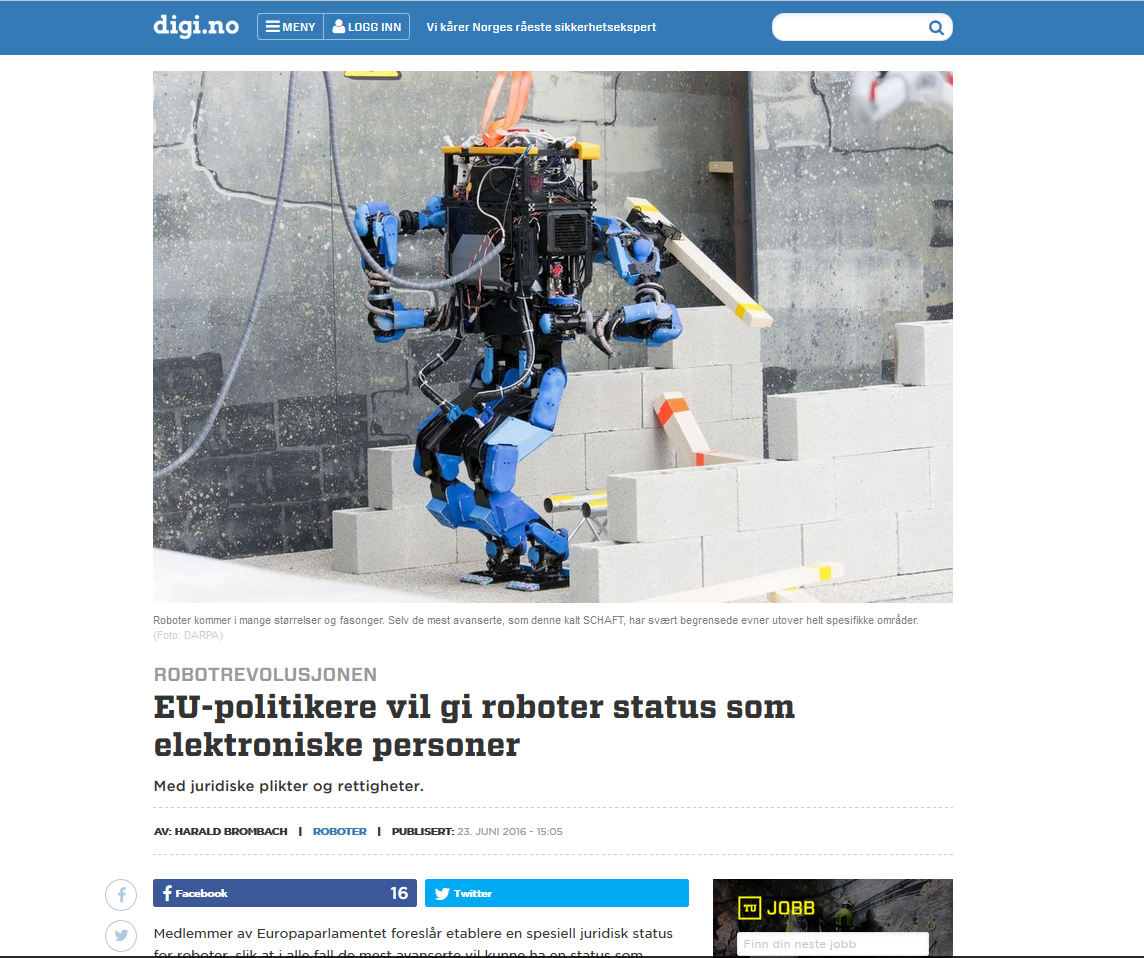 20
Nøkkelsetning:

Alle levende organismer
tar opp næringsstoffer, kvitter seg med avfallsstoffer
har gassutveksling
vokser
formerer seg
beveger seg
sanser og reagerer på forandringer i omgivelsene
kjennetegn eller ledetråder som kan hjelpe deg å avgjøre om noe er levende
= bevis
21
Hva betyr det at noe er levende?
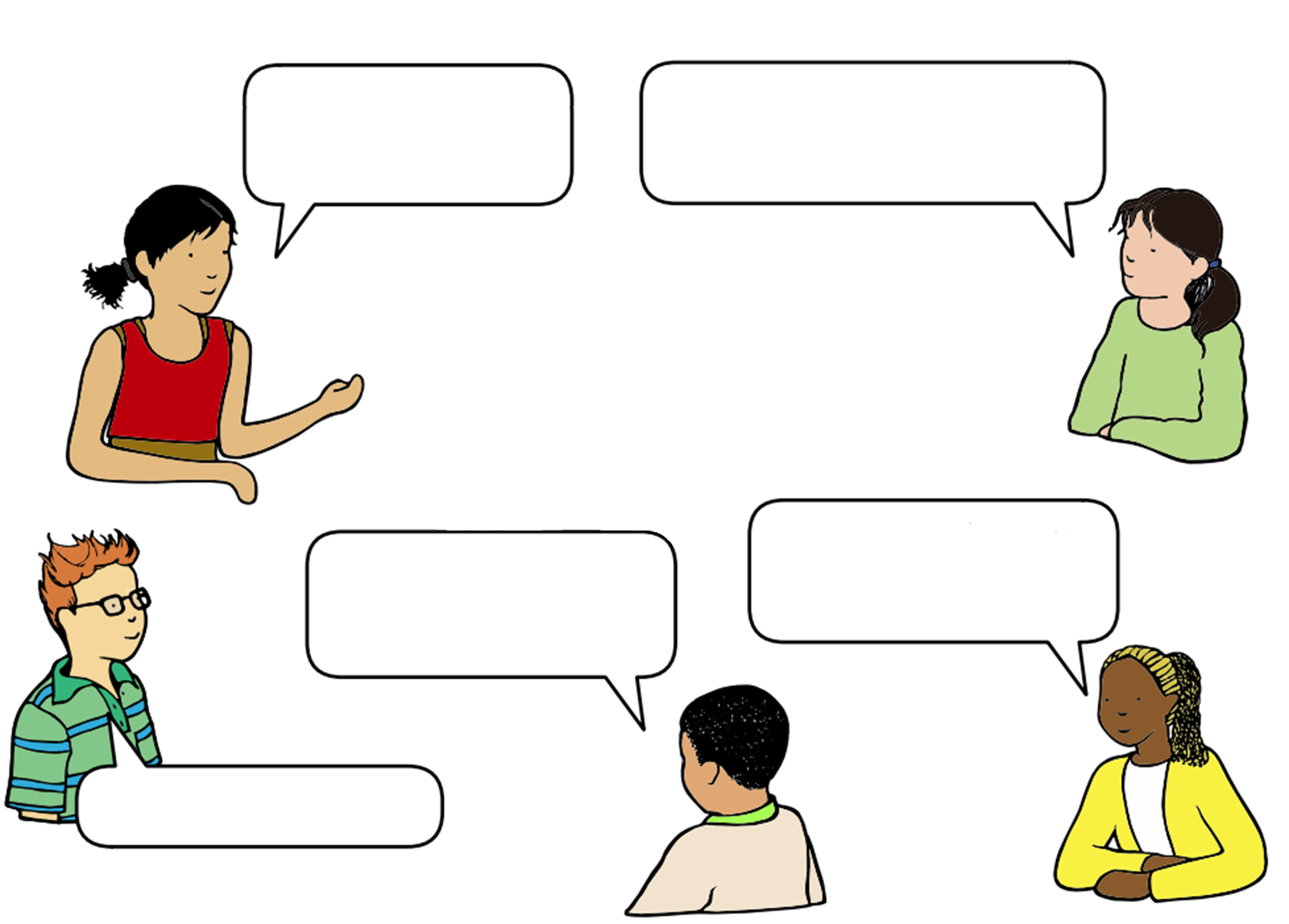 Frø gjør ikke noe, så de er egentlig ikke levende.
Ild oppfører seg på samme måte som levende ting, så den må være levende.
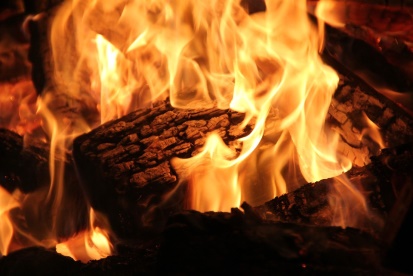 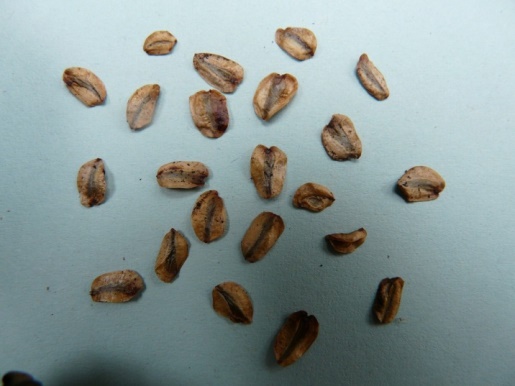 Ild er ikke bygd opp av celler, så den kan ikke være levende.
Det er vanskelig å gi en nøyaktig definisjon av hva levende betyr.
?
22
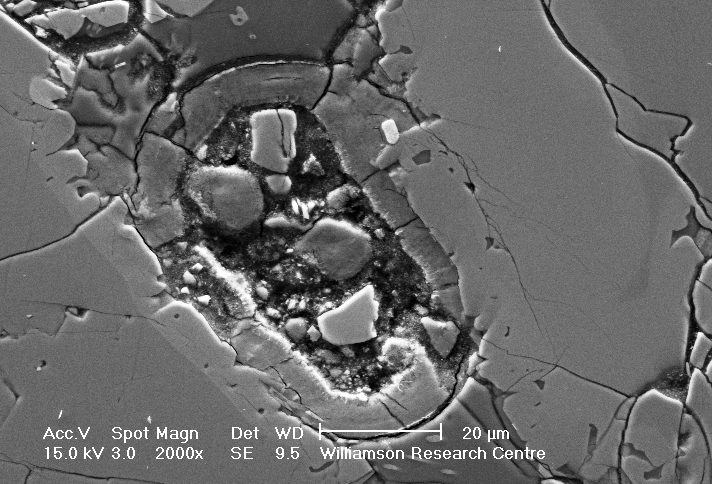 23
Ofte må forskere samle mange bevis. Flere bevis vil gjøre at vi kan trekke en sikrere konklusjon. 

Men selv om vi har mange bevis må vi vurdere om bevisene er gode nok. Det så vi i eksempelet med ild, der mange av bevisene støttet en påstand om at ild er levende.
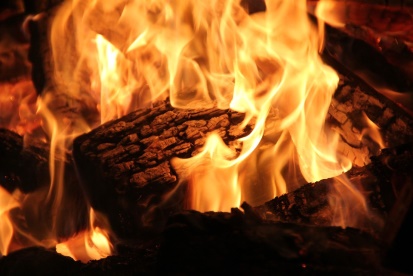 24
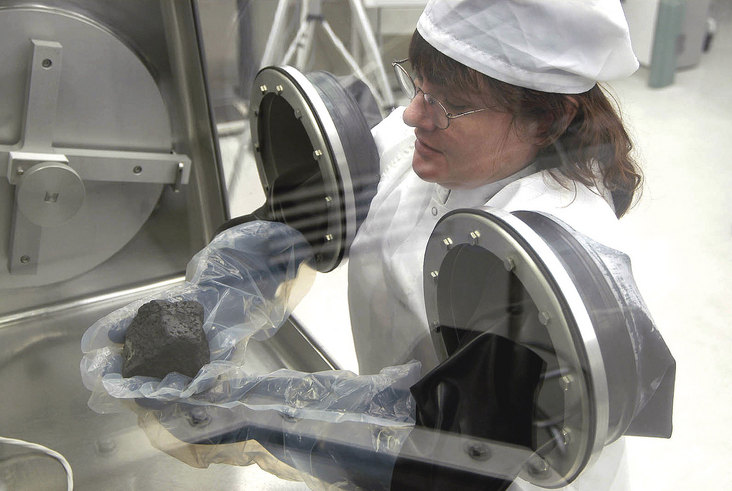 25
Foto: NASA
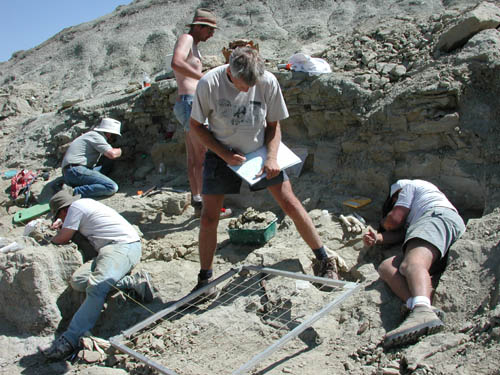 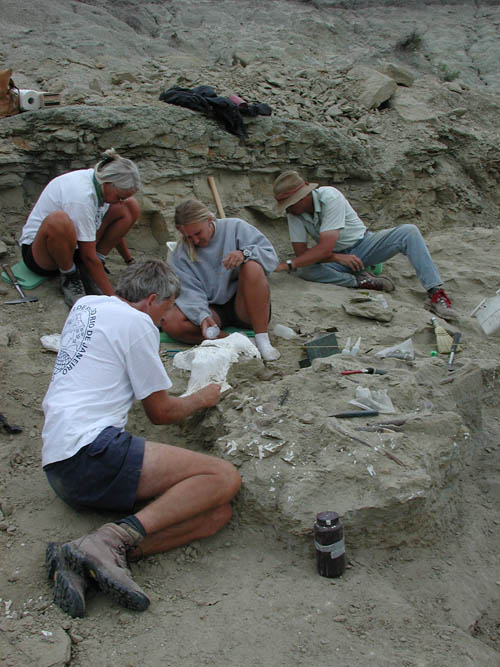 26
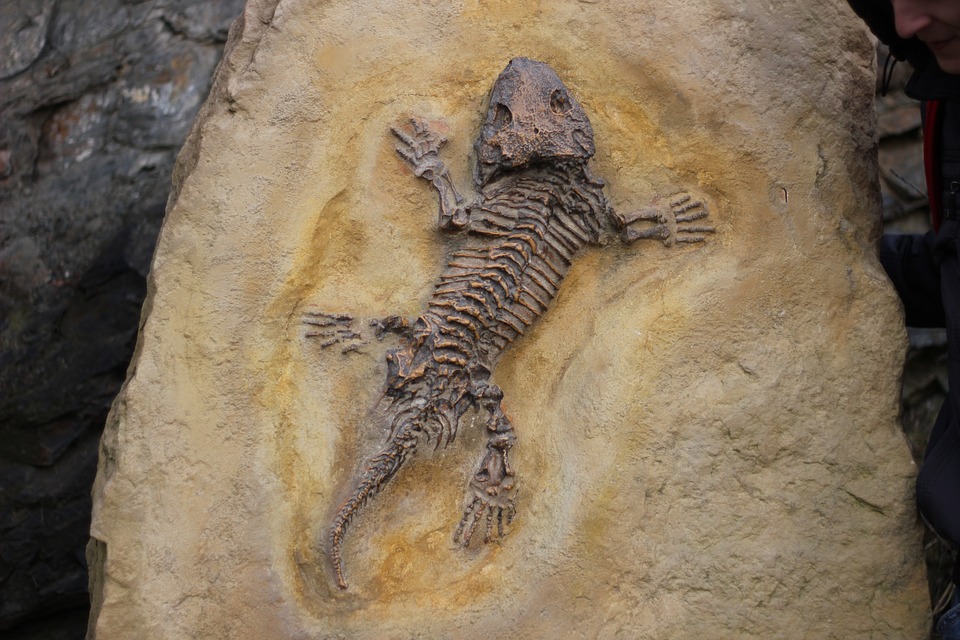 27
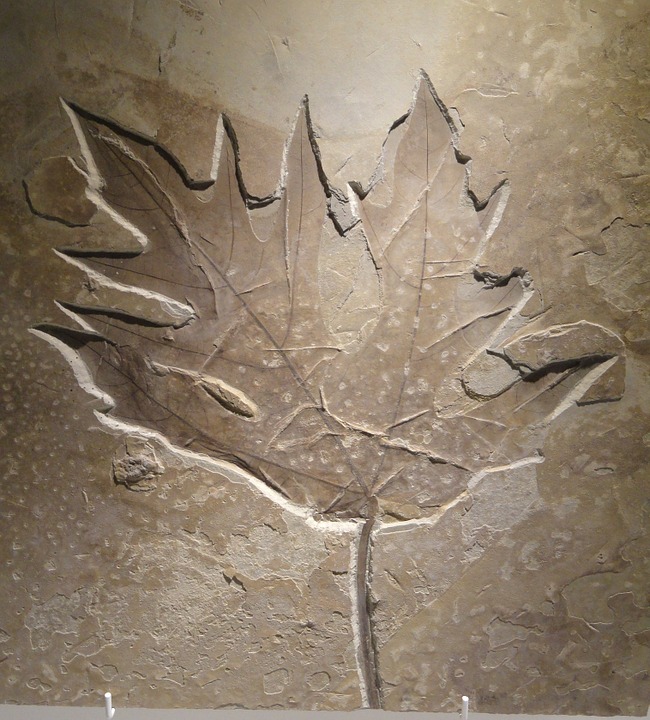 28
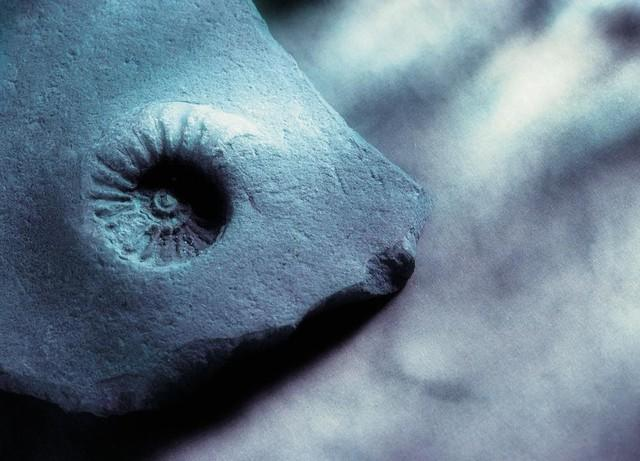 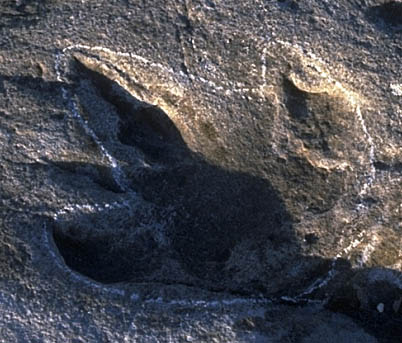 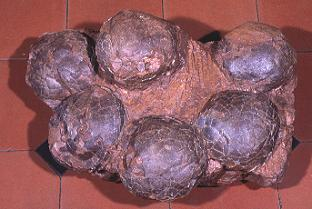 29
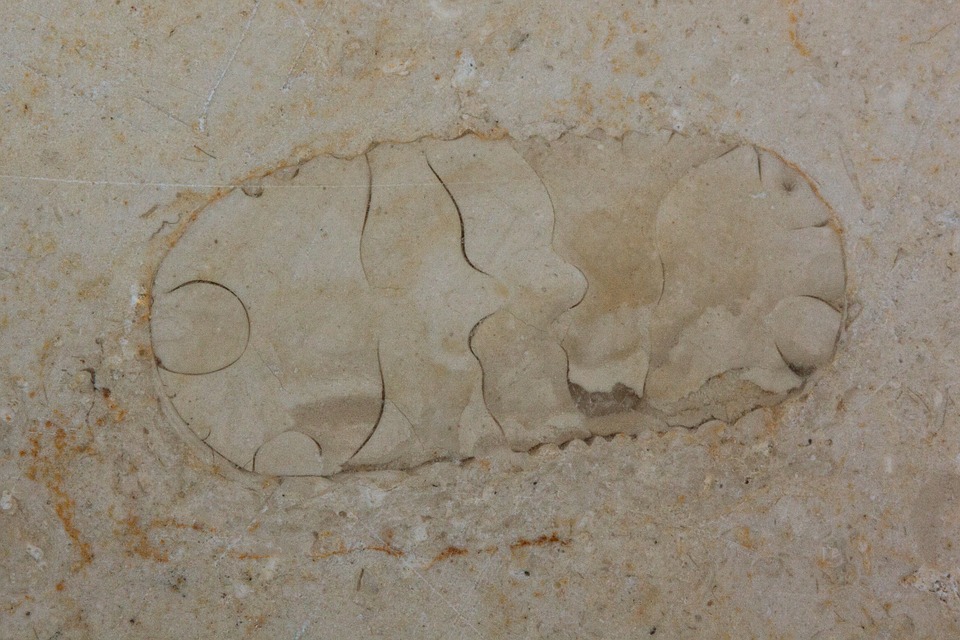 30
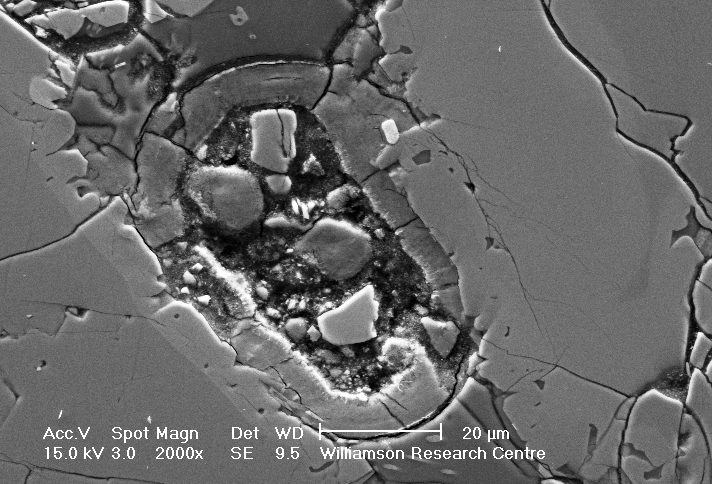 31